Nejčastější chyby
Metodologie pro ISK, Úkol - dotazník
Sociodemografické otázky
Umístění sociodemografických otázek na začátku dotazníku
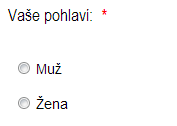 Odpovědi nejsou výlučné
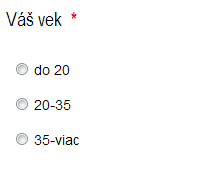 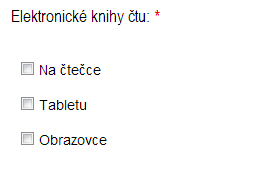 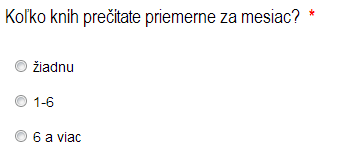 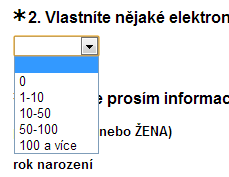 Tablet nemá obrazovku? Co čtení na mobilu nebo notebooku?
Odpovědi nejsou výlučné
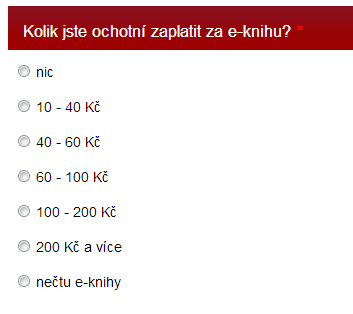 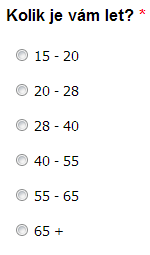 Odpovědi nejsou kompletní
Chybí možnost „Jiné, upřesněte“
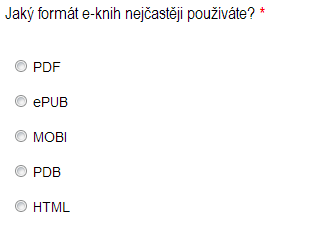 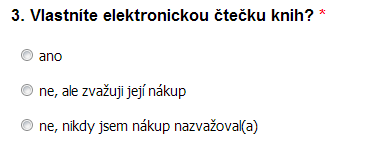 Chybí možnost „Jiné, upřesněte“
(Co třeba „od přátel“, „ve škole“, …?)Navíc logičtější by bylo, kdyby měla otázka více možných odpovědí (checkboxy)
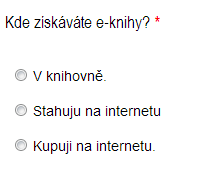 Co když v minulosti zvažoval/a nákup, ale pak se rozhodl, že ne?
Odpovědi nejsou kompletní
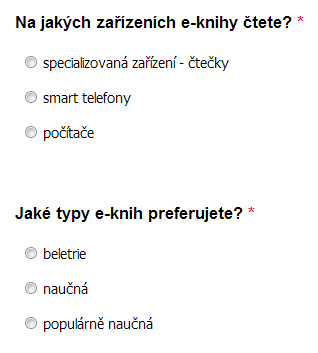 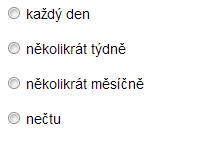 Co interval jednou měsíčně a méně? (jednou za půl roku…)
Chybí možnost „jiné“
Nespecifikovaný čas, místo atd.
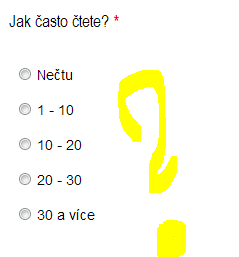 Co to znamená?
Respondent pravděpodobně nebude vědět, jak odpovědět. Co to je 10? (10 stran denně? 10 knih do měsíce? 10 dní v měsíci?)Navíc zde nejsou také výlučné kategorie (!)
Otevřená odpověď, když může být uzavřená
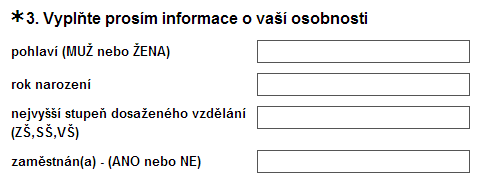 Zvl. v delších dotaznících nenuťte respondenty klikat a psát více, než je nutné, zvyšujete si tím chybovost, snižujete responzi a ztěžujete si vyhodnocení
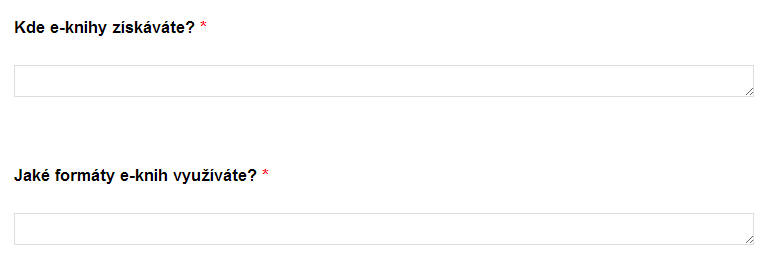 Otevřená odpověď, když může být uzavřená
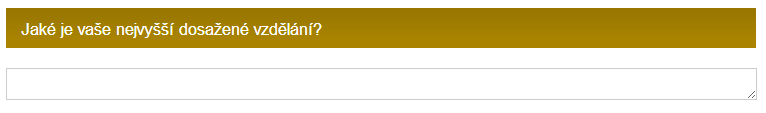 Špatně nastavená souslednost
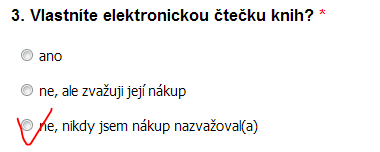 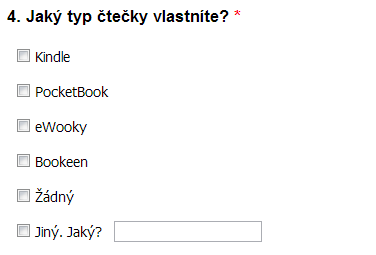 Nastavte si filtrování odpovědí
Více možných odpovědí
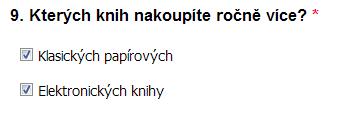 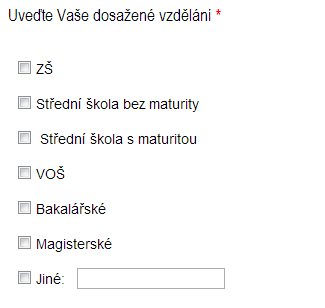 Proč otázka umožňuje zaškrtnout obojí?
Složitě, když to jde jednoduše
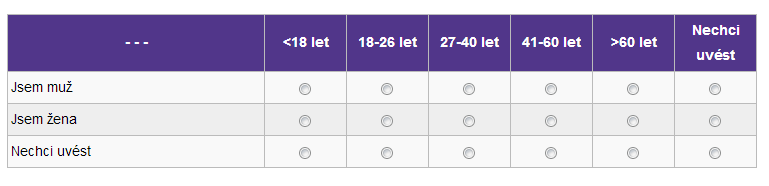 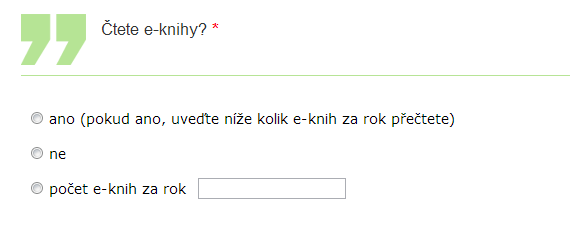 Pokud zaškrtnete „ano“, nelze již nic napsat do „počet knih“ (lze vybrat jen jednu variantu odpovědi)
Polouzavřené otázky
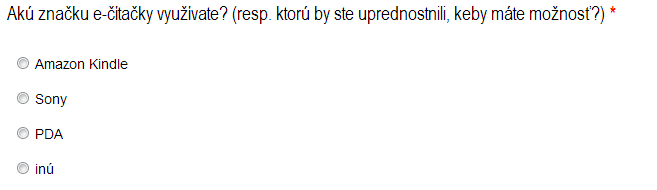 Zde by se hodilo „prosím upřesněte“
Nevhodný typ otázky
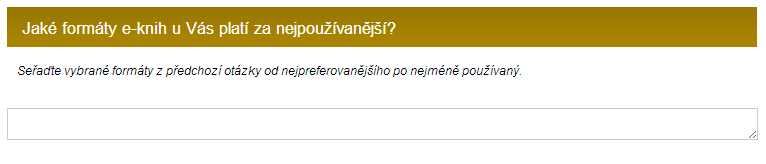 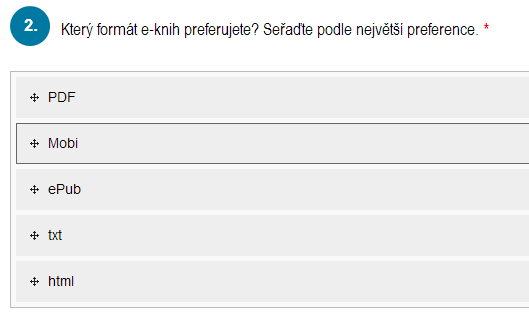 Seřazování je dobré, ale dobře slouží jen ve chvíli, kdy jste si jistí, že respondent všechny zná a dokáže seřadit
Dvouhlavňové otázky
Ptáte se na dvě věci v jedné otázce
„Nevím“ není středová kategorie
Odpověď „nevím“ není středová kategorie (jako např „ani ano, ani ne“. Vhodnější je dávat ji jako poslední možnost
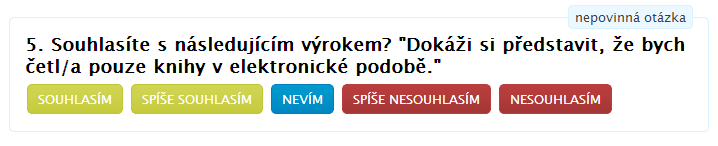 Příliš hrubá kategorizace
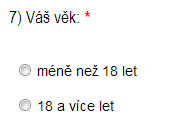 Nejasné instrukce
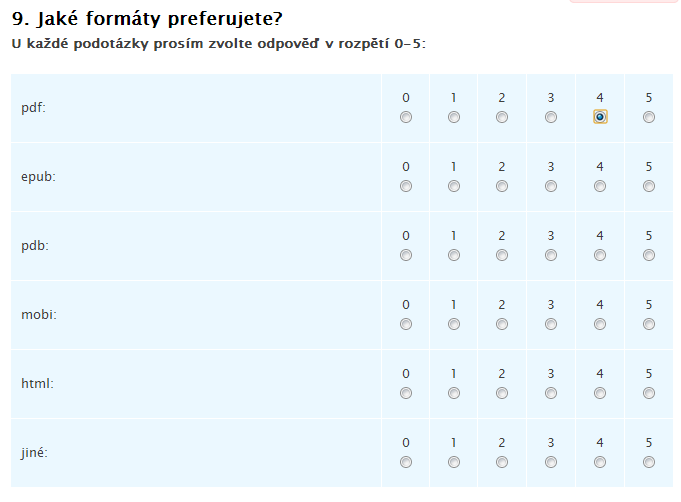 Pro preferovaný formát mám zaškrtnout 1 nebo 5?
Citlivé otázky
Jak nejlépe naformulovat?
Špatně pochopený úkol?
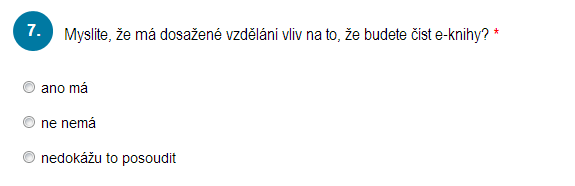 Na tuto otázku by vám neměli odpovídat respondenti, tu vám zodpoví analýza dat
???
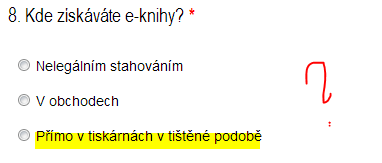